Preserving private data among social networking sites through k-anonymity
By (Group 17)
Mahesha Yelluru Rao
Surabhee Sinha
Deep Vakharia
Public Data Releases and Privacy
Large amount of data collected by Government (eg. Census Data and Health records) are made public every year 
If records are released publicly, then we have no assurance that these records will hide an individual's identity.
What can be done to hide an individual’s identity ??
Hide personally Identifying information that uniquely identifies a person such as name, SSN, phone number, email id.
Hiding Uniquely identifying information can’t make the person anonymous
Re-Identification By Linking
Table 2
Table 1
Attack (1967)
Attack
Attack
Attack
Attack
Classification of Attributes
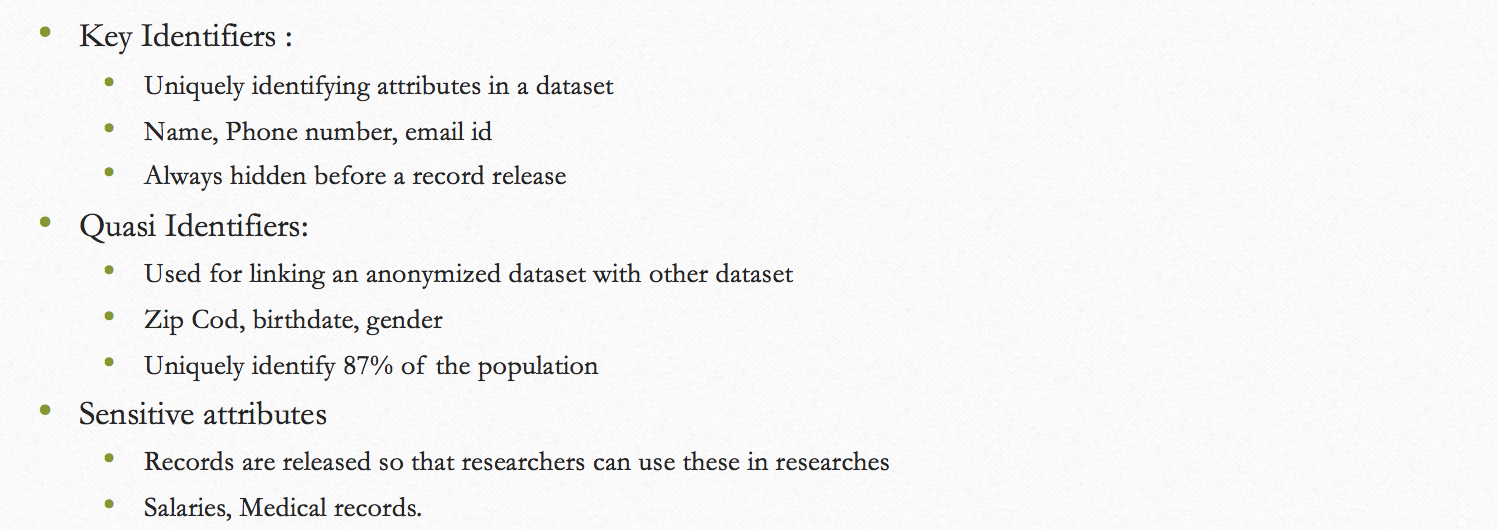 Classification of attributes
Quasi Identifiers
Sensitive attributes
Key Identifiers
K anonymity
Information of a person cannot be distinguished by k other people in data set.
There should be at least k-1 people who have the same information 
quasi identifiers present in the table must appear in k records
Example: If attacker wants to identify a person from a released table then the only information he will have is Zip code and gender which will be same for k people.
Generalization
Generalization 
All the quasi identifiers are identified and made less specific
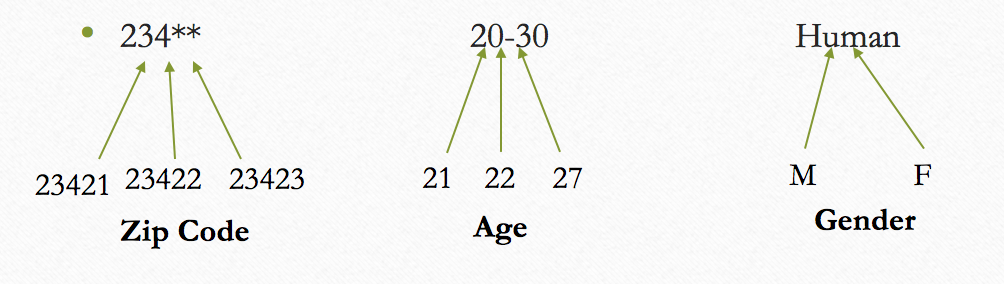 1
Preserving private data among social networking sites through k-anonymity(Cont.)
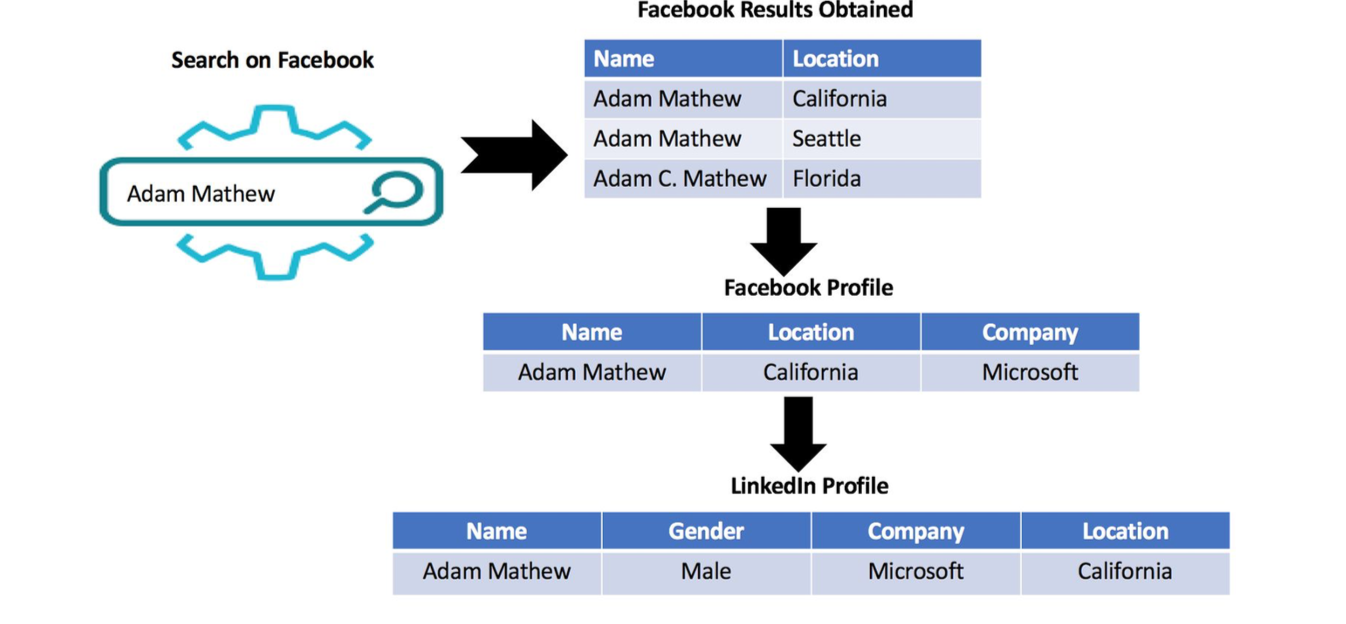 Preserving private data among social networking sites through k-anonymity(Cont.)
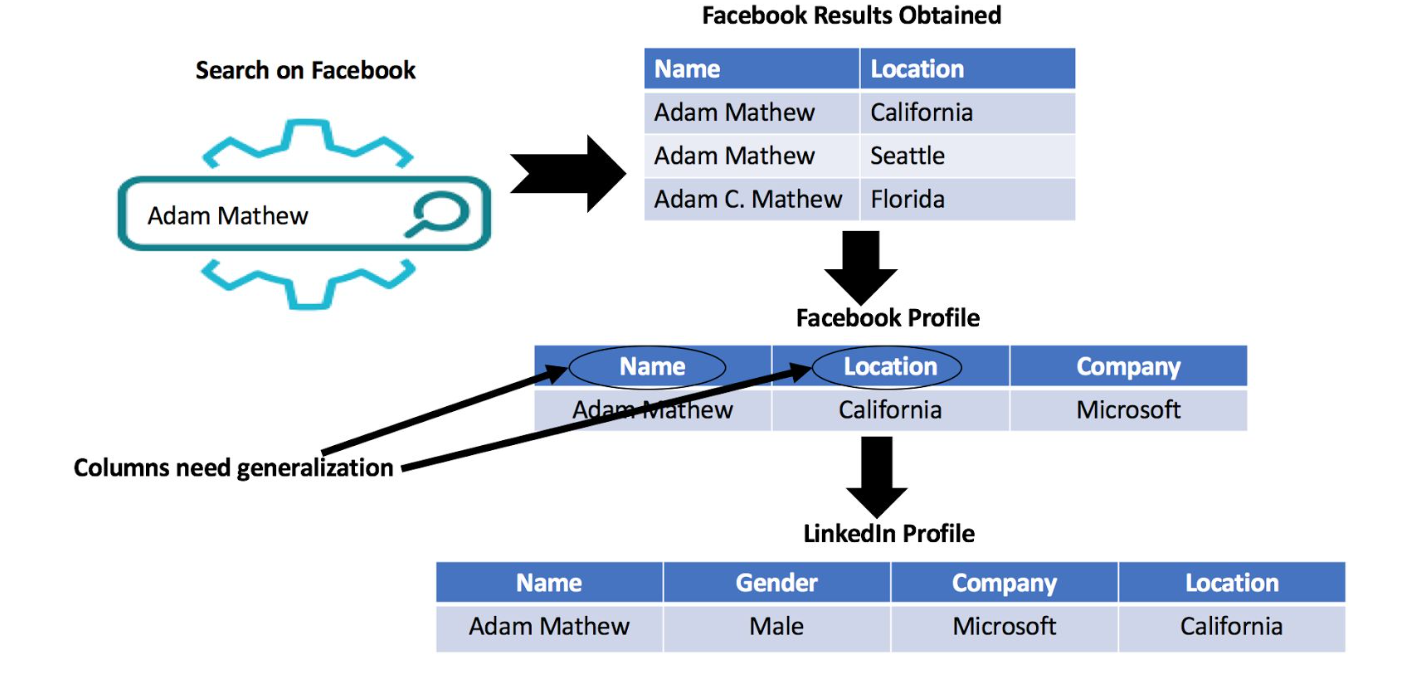 How to deal with this problem of privacy ?
In both the social networking sites, find all the data that has duplicate values for quasi identifiers 
Generalize k quasi identifiers 
Can be added as an option in social networking sites for those who want to maintain privacy
Benefits
can’t easily link one profile on one social networking site with another
privacy will be maintained
at the same time the profile will remain public
Algorithm
Initialize social data set & professional data set;
divide quasi-identifiers in social data by n generalized group ;
for each generalized group,
				update quasi-identifier with new zip code (updating zip code value)
for each value in professional data set,
				if updated quasi-identifier equal to value
						not masked
				else
						masked
Implementation
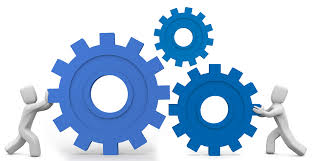 Conclusion
Hence by Generalizing , we cannot disclose the user's identity in public
This simple idea will make social networking sites a more secure platform 
Future Work: can add some more complex algorithm to mask user’s data more efficiently
Thank you !!!!